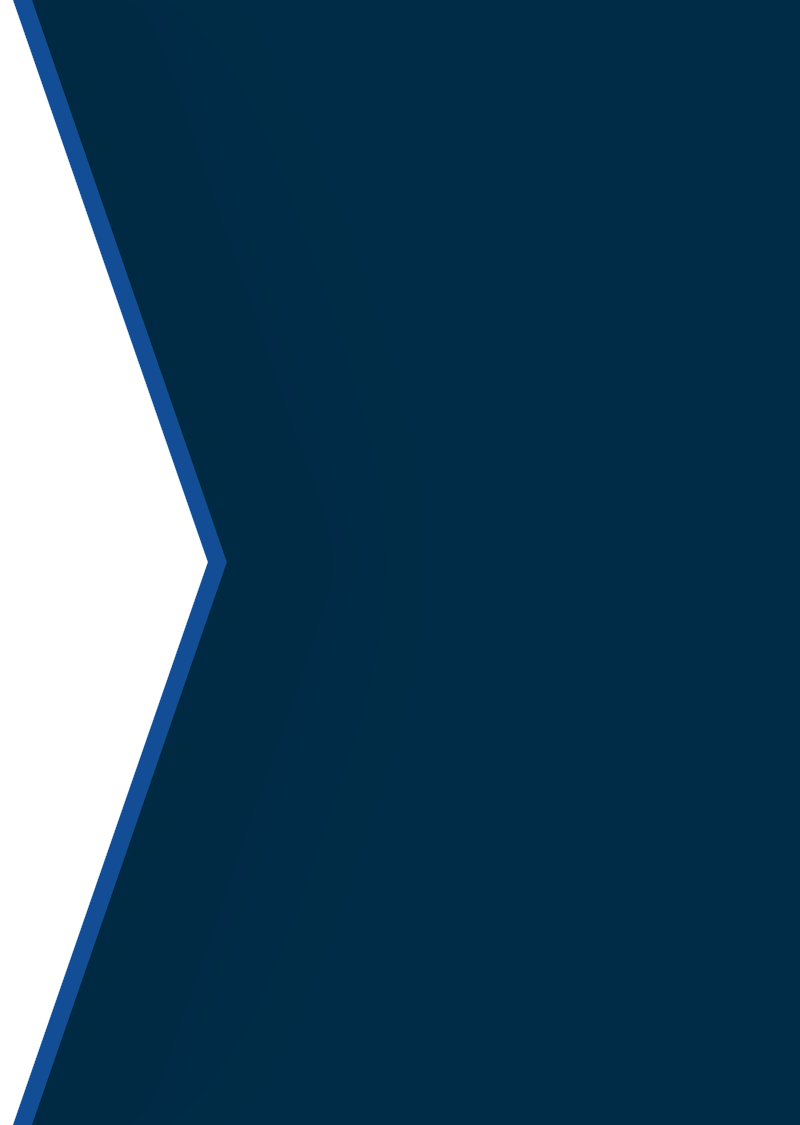 October 5, 2017
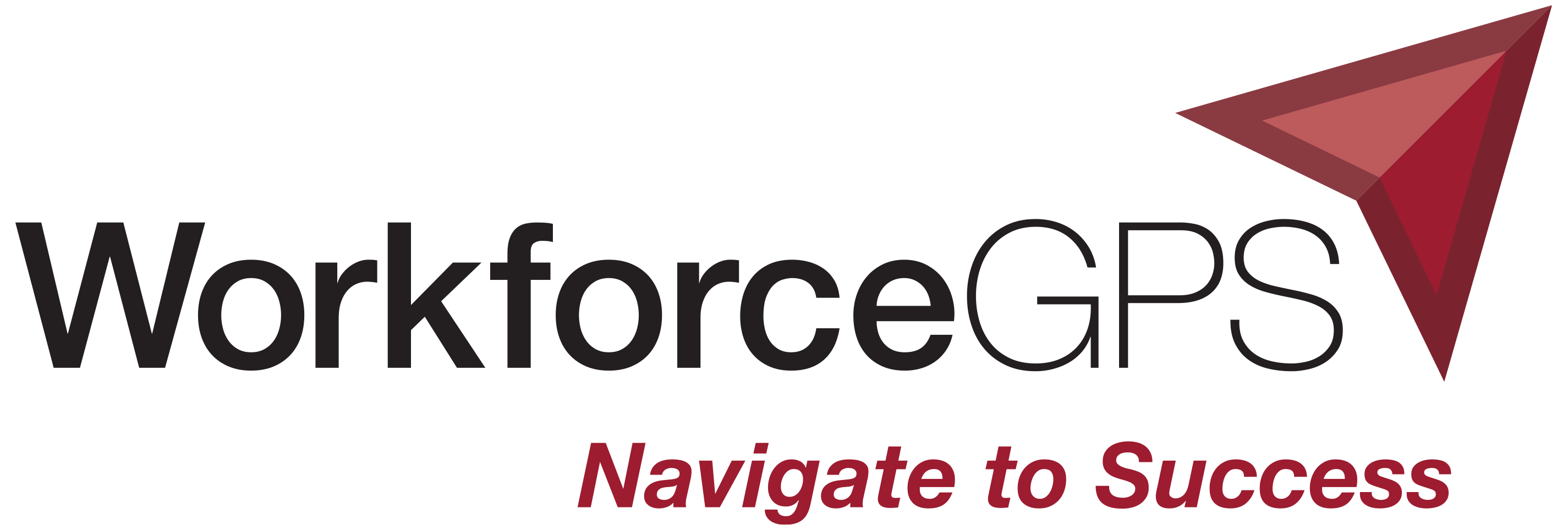 Telling your Story
Presented By:
Coffey Consulting
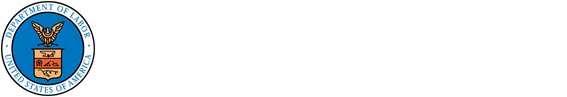 John Rakis
Consultant
Coffey Consulting
Bethesda, Maryland
Lenora Thompson
Consultant
Coffey Consulting
Bethesda, Maryland
Learn the value of great storytelling.
Learn how to tell a great story that evokes emotion and builds support for your work.
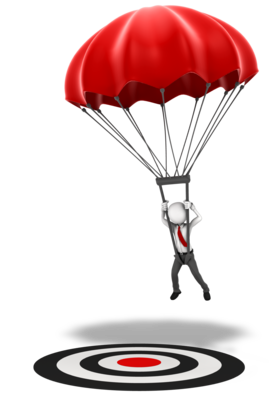 Poll
Do you maintain a story “bank” that you can tap into when engaging participants, employers, and the general public?

Yes, we have a story “bank”
No, we don’t have a story “bank”
No, we don’t have one, but are interested in setting one up.
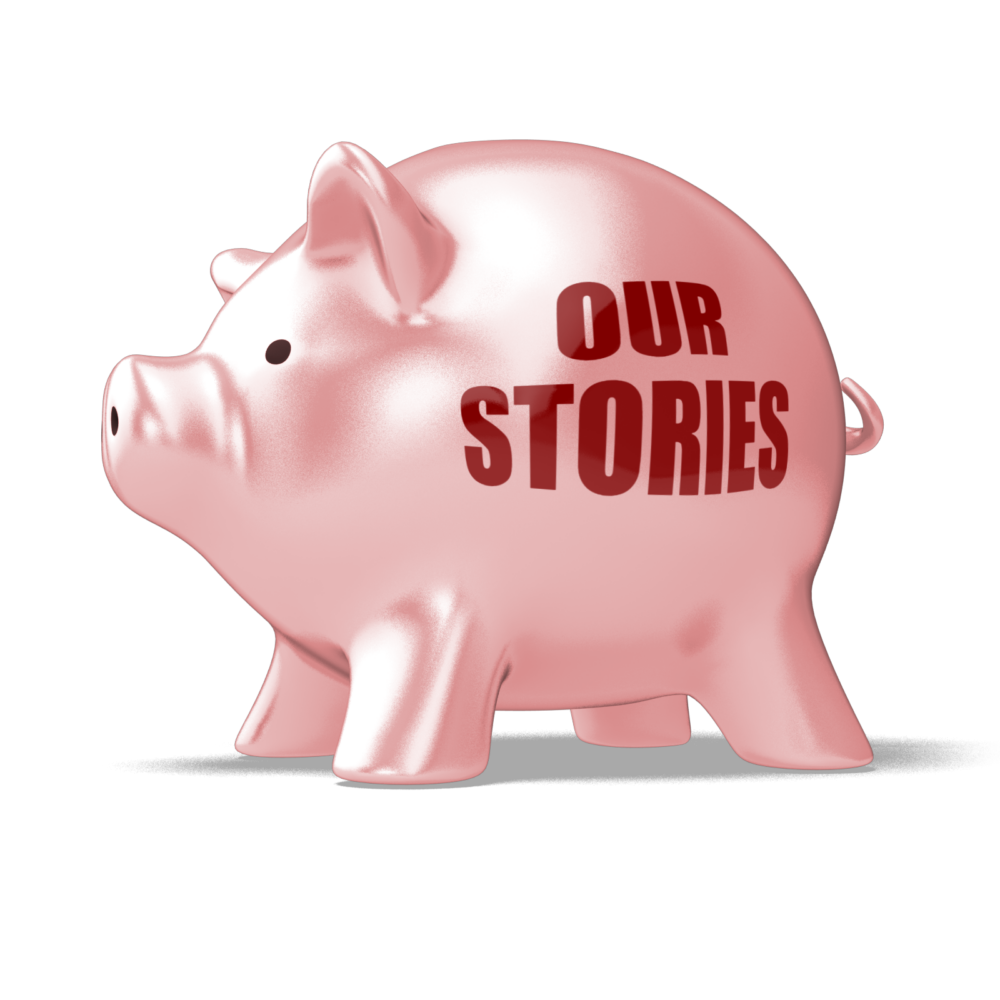 The Power of Story
The Power of Story
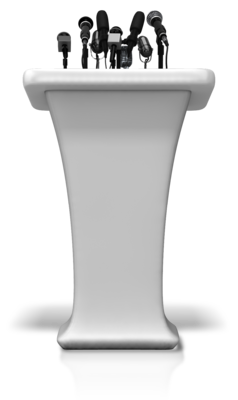 “Whether you’re addressing five people or five hundred: in a two-hour speech, people will remember a two minute story.”
The Power of Story
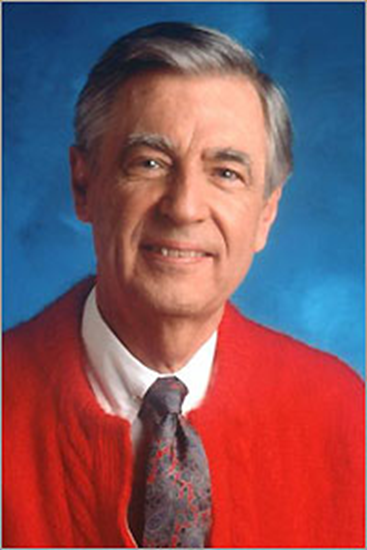 “There isn’t anyone you couldn’t love once you’ve heard their story. ”

Mary Lou Kownacki
The Power of Story
People respond to stories. 
Individual stories are more convincing than numbers.
Stories bring the invisible and abstract to life.
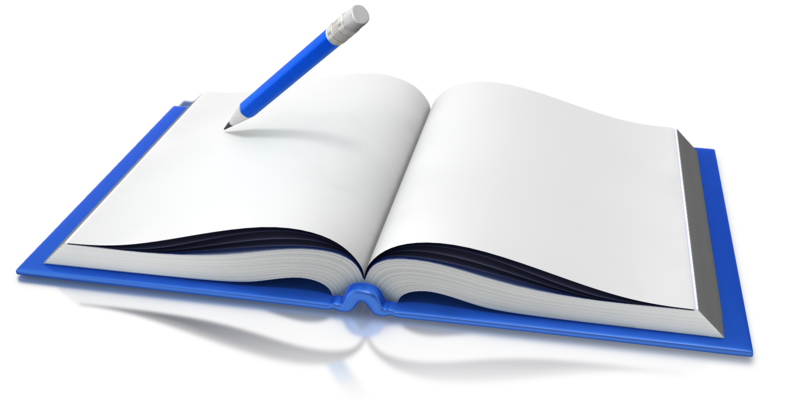 Telling your Story
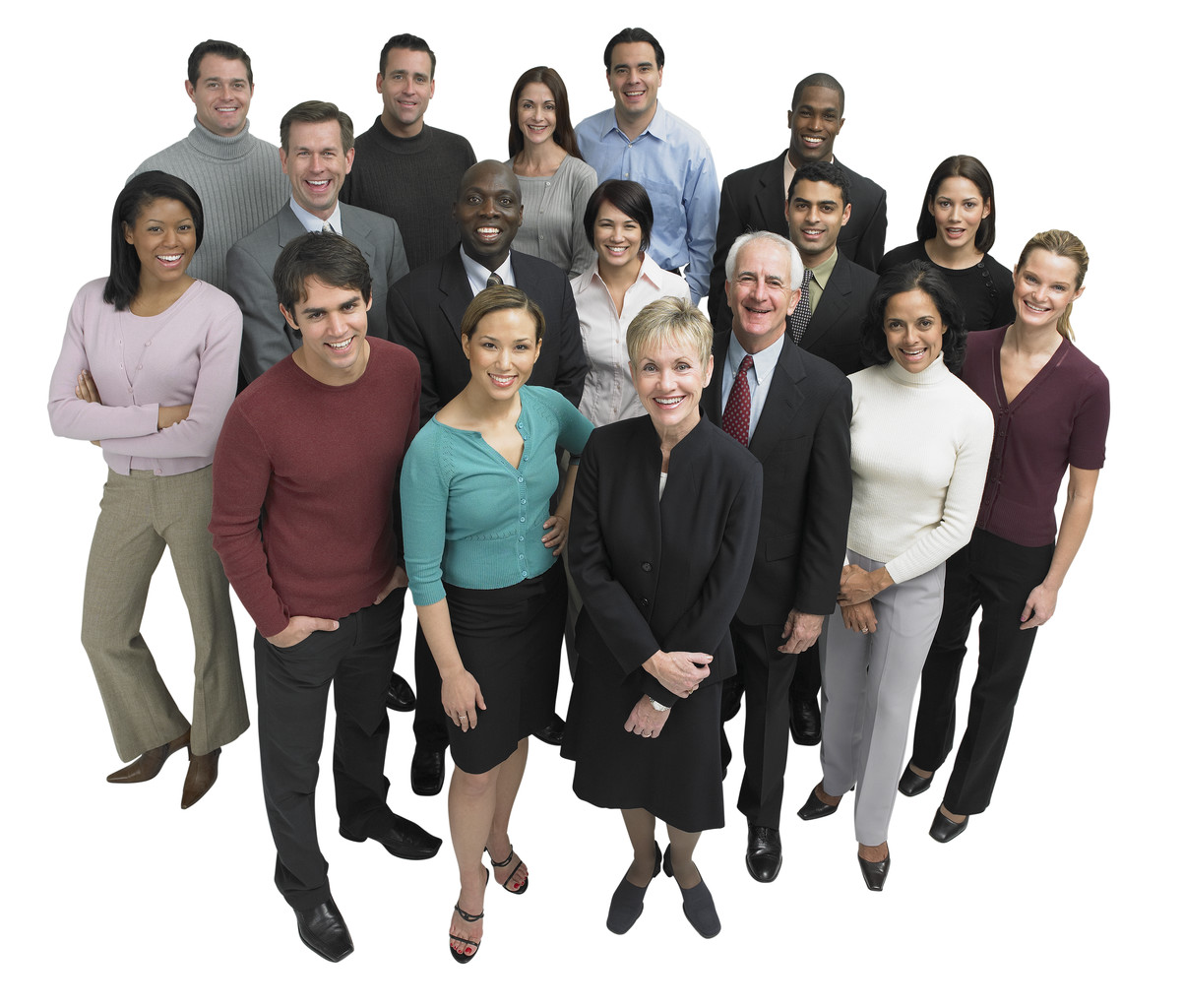 Stories are about people.
Stories need to be fixed in time and space.
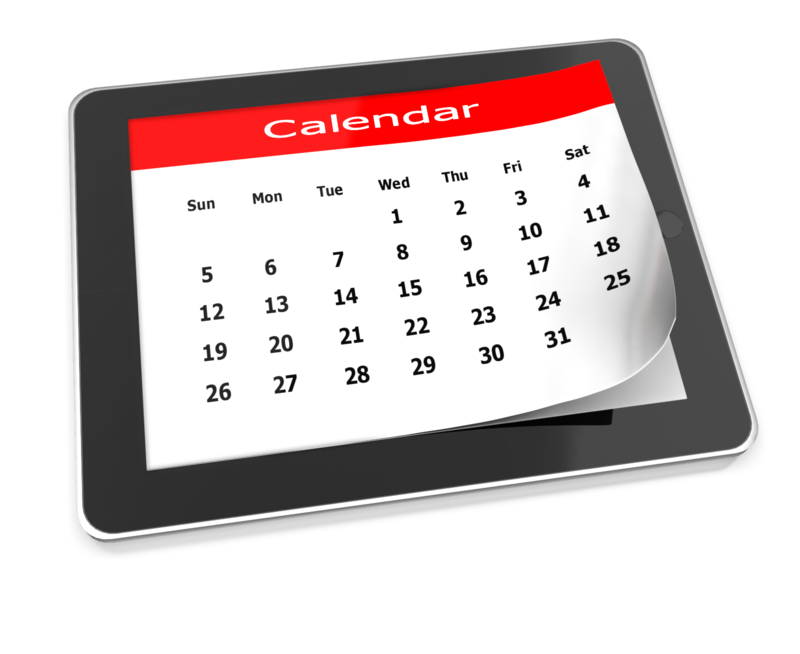 Make a promise that this story will lead someplace and be worth your time.
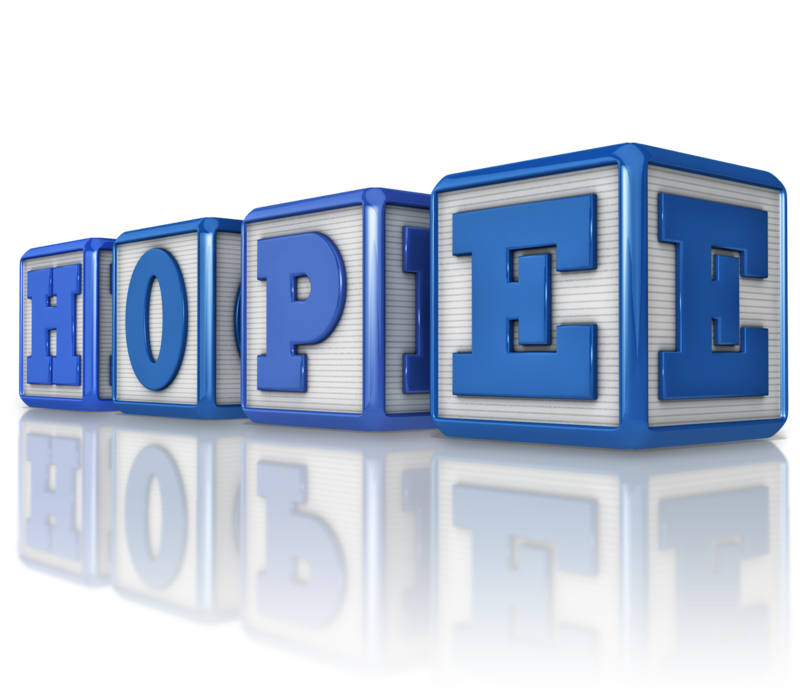 13
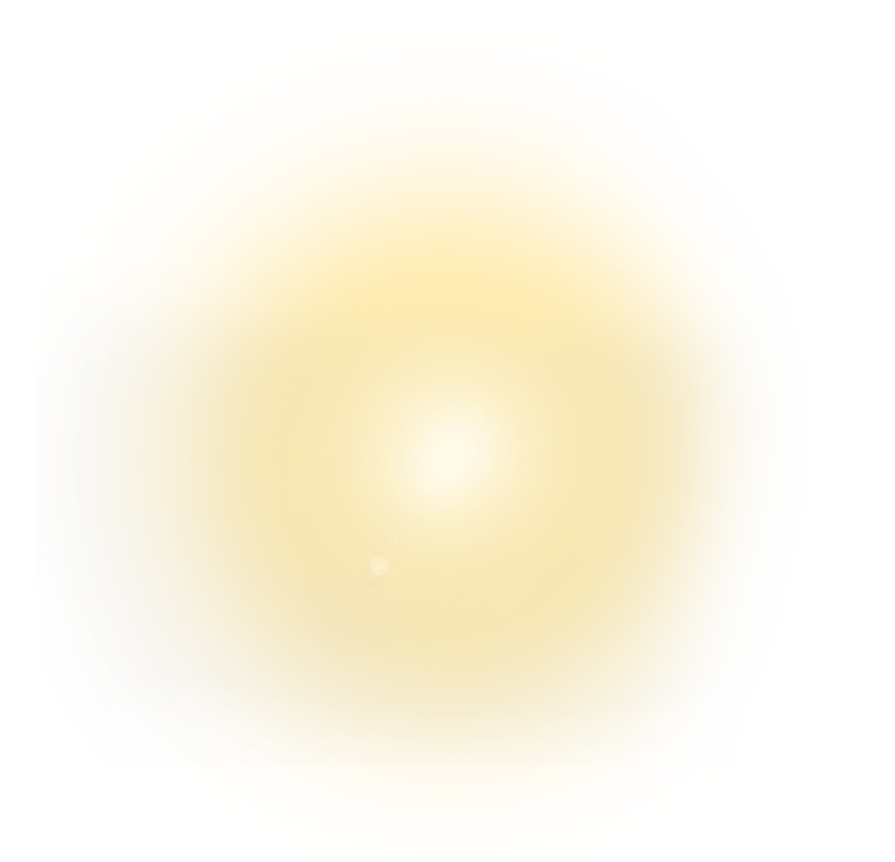 The people in your story have to want something.
Let your characters speak for themselves.
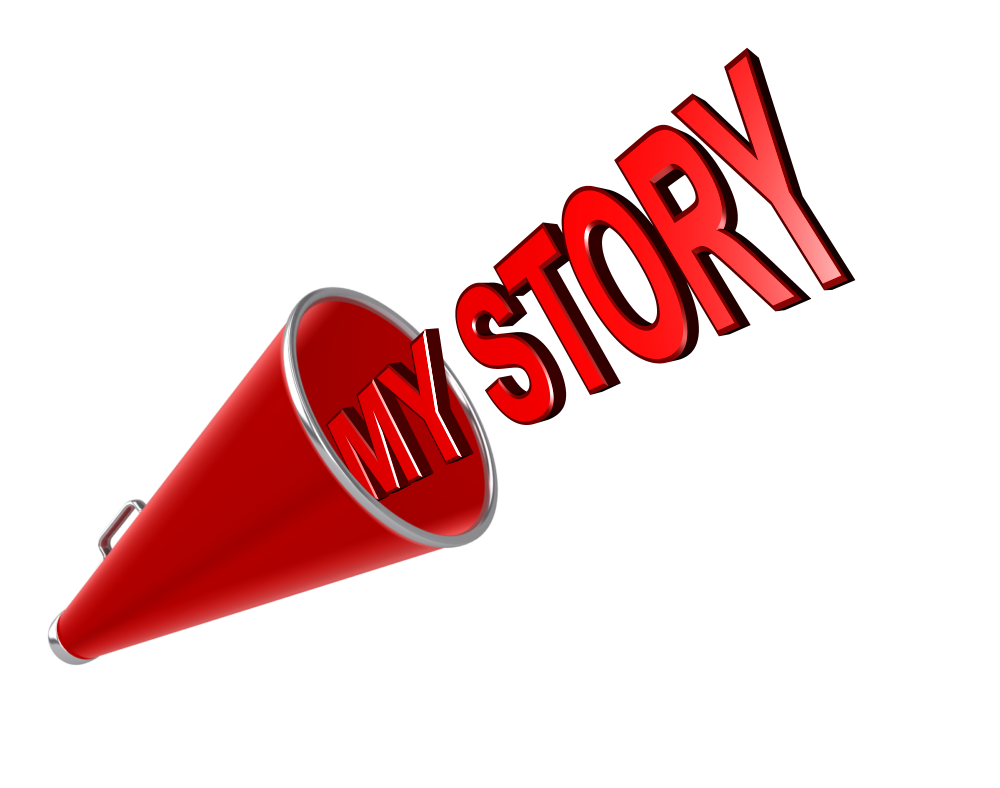 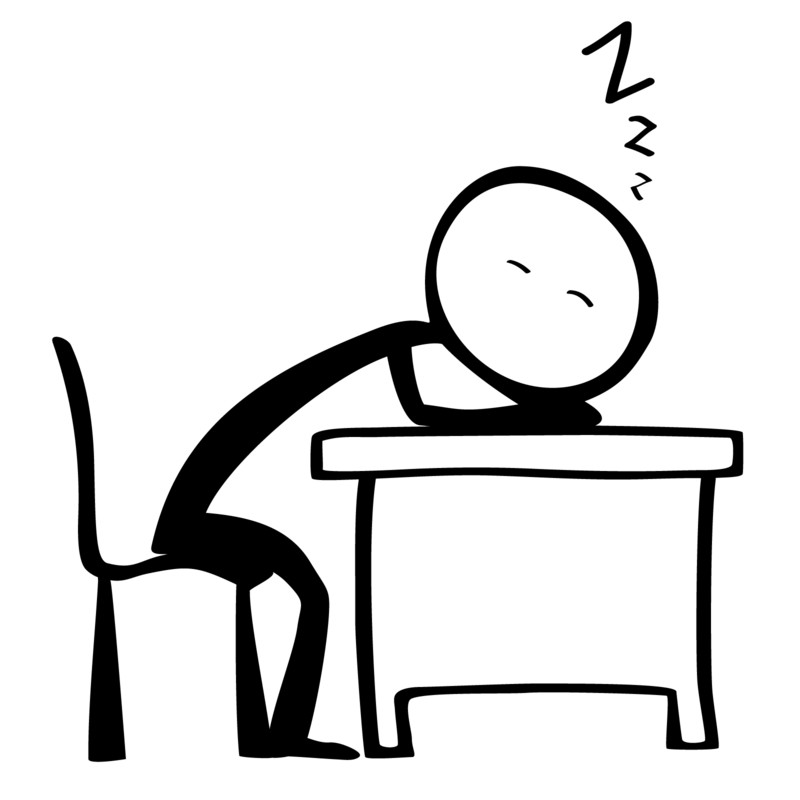 Audiences bore easily.
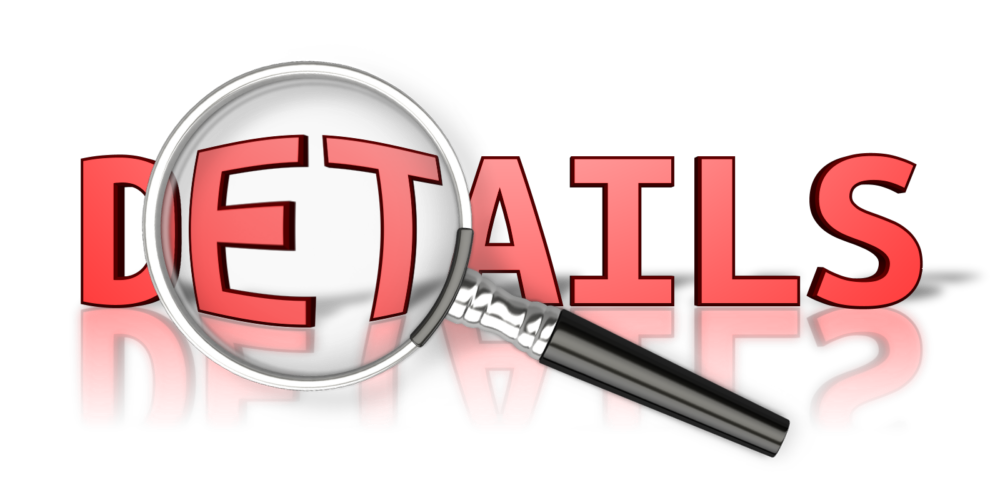 Include interesting details.
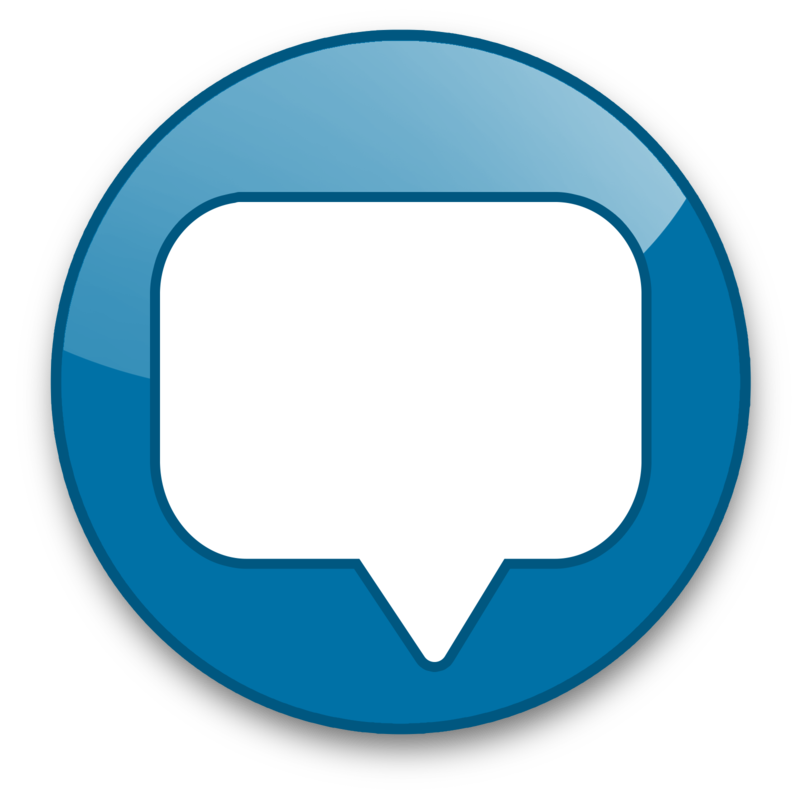 Speak the audience’s language.
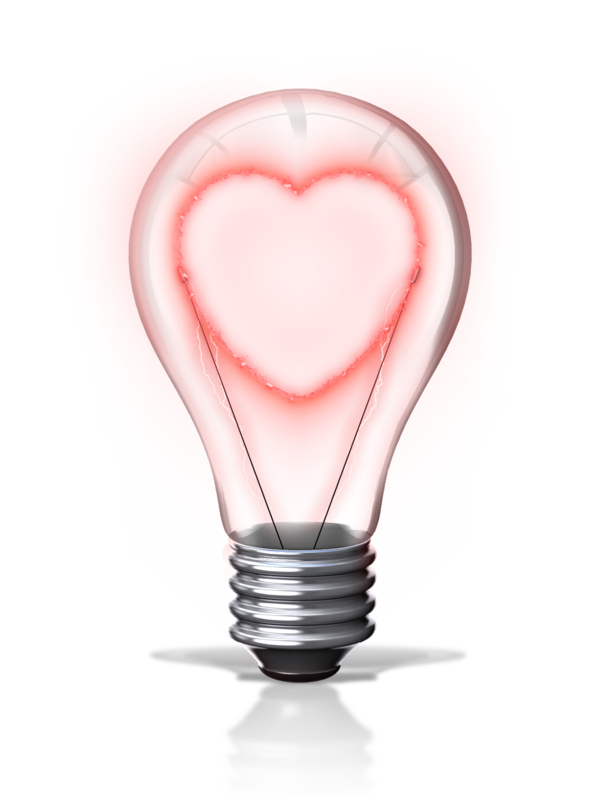 Stir up emotion.
Stories have clear meaning.
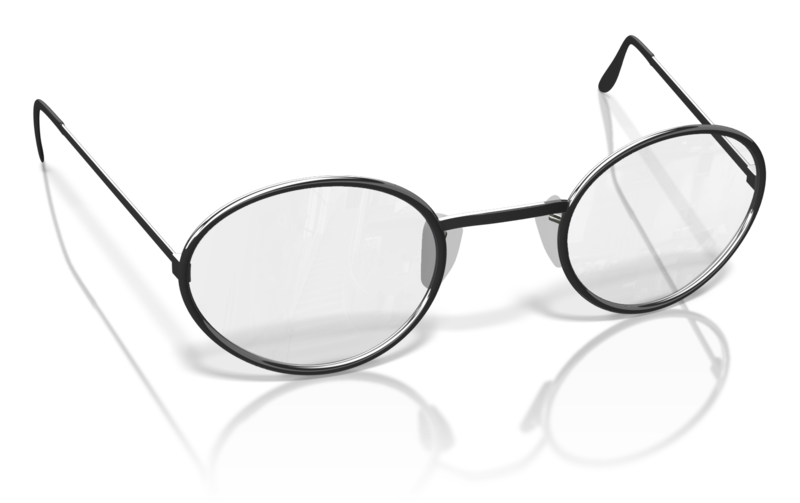 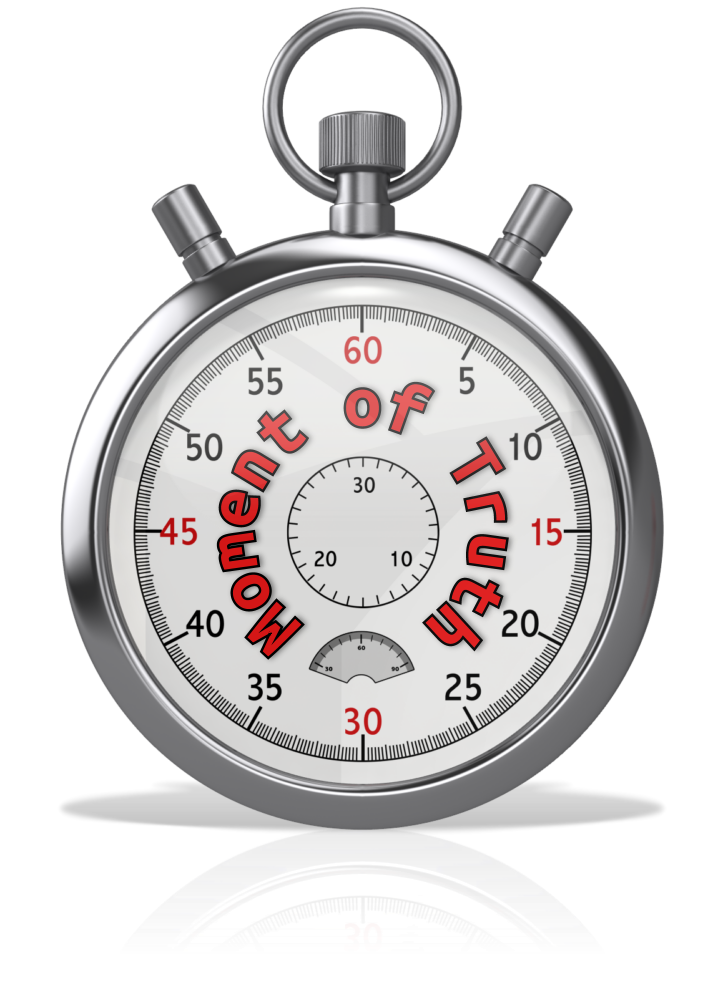 Good stories have a moment of truth.
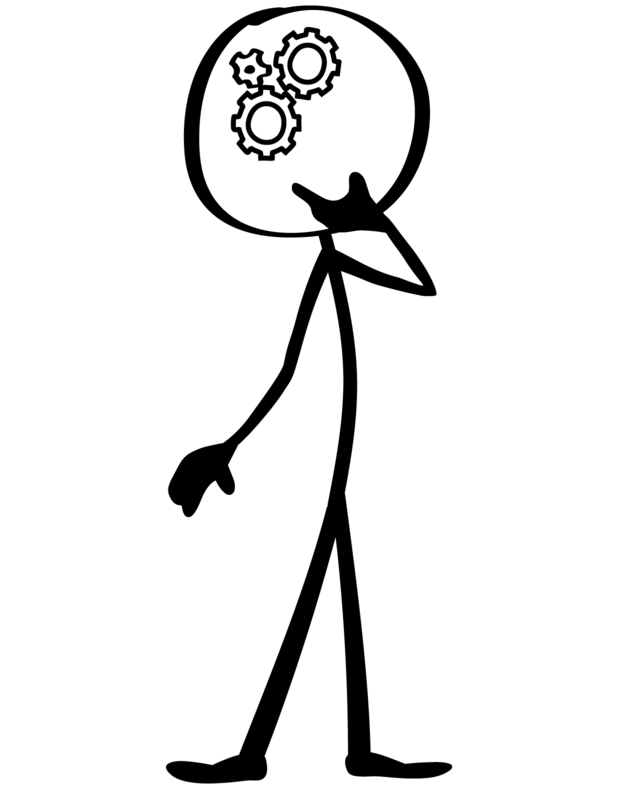 At the end of your story, reflect.
Stories from the field
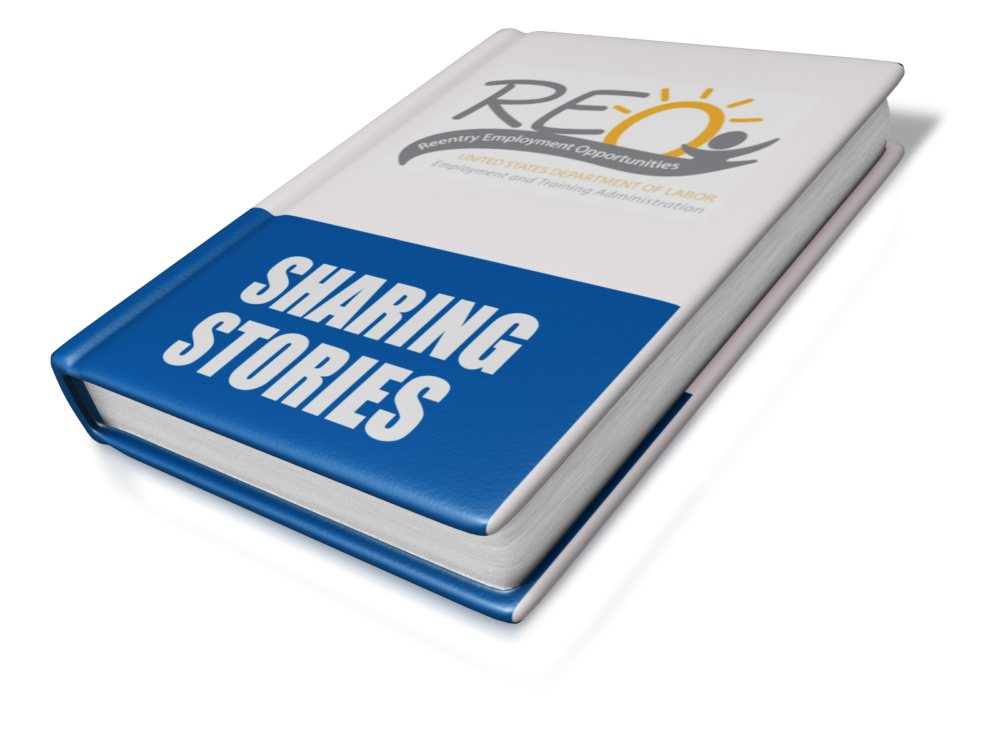 Resources
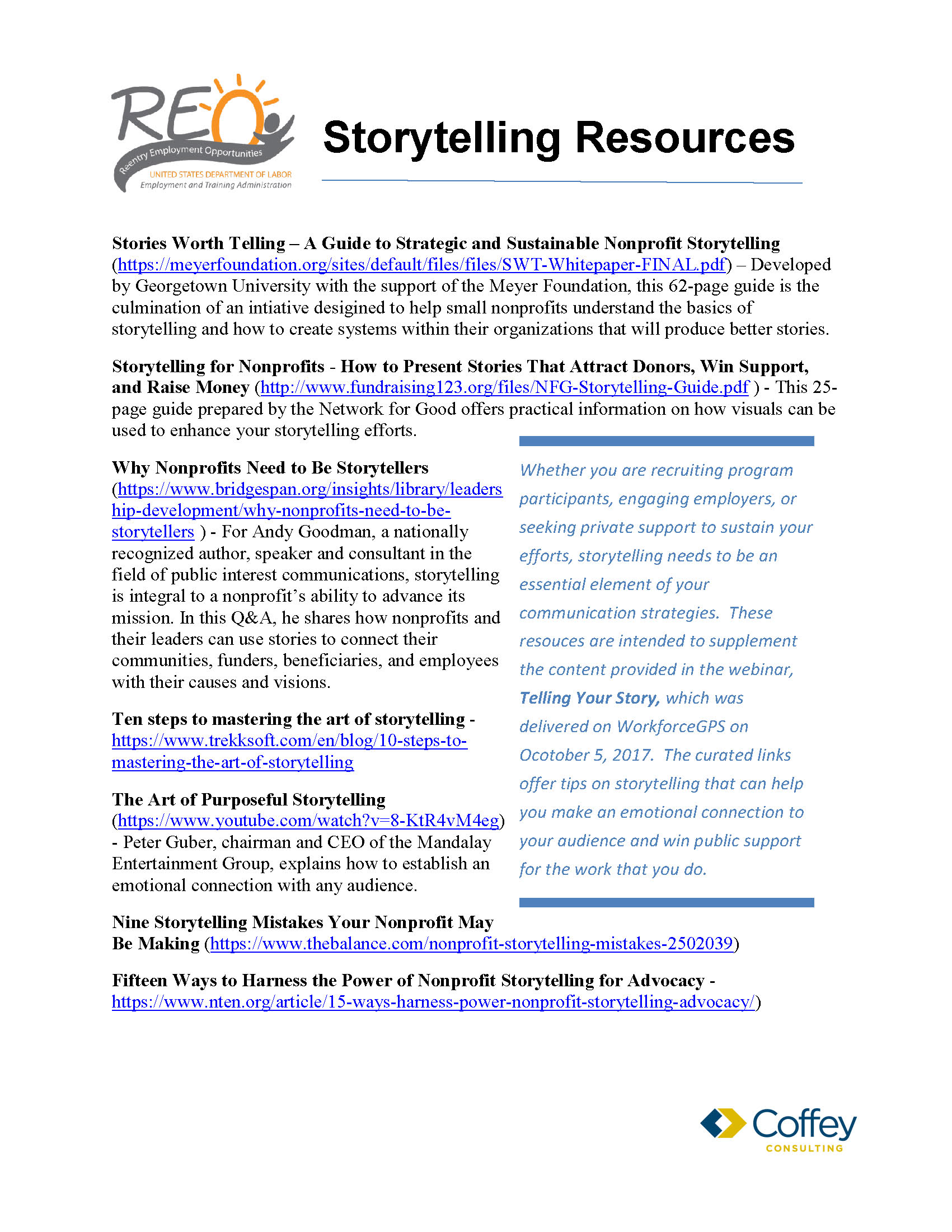 You can download this document now!